Воспитание у старших дошкольников любви и уважения к своей  малой
Родине - городу Зеленогорску.
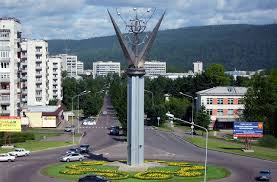 Подготовила: Баженова Н.П. 
                           МБДОУ д/с № 31
Все фото, использованы с разрешения родителей
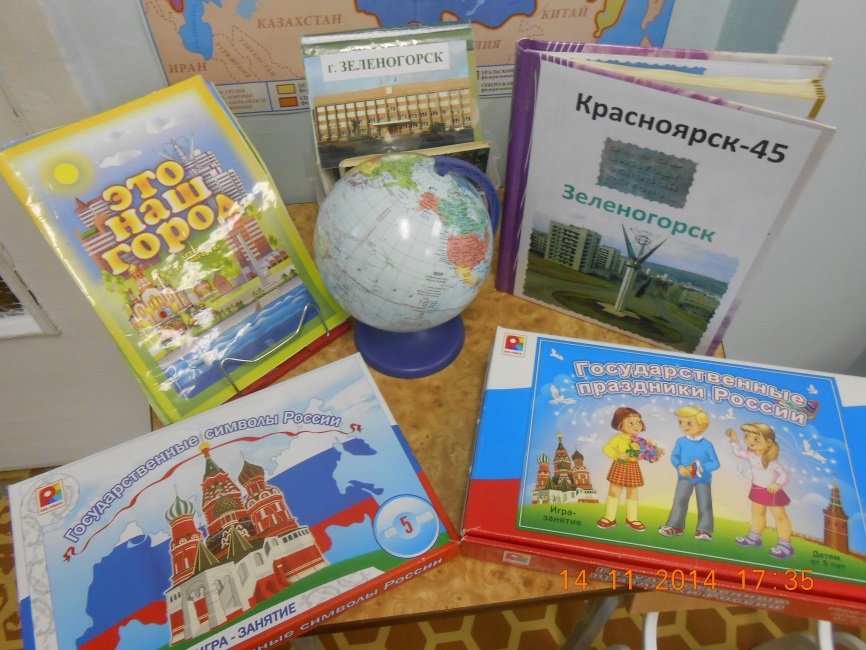 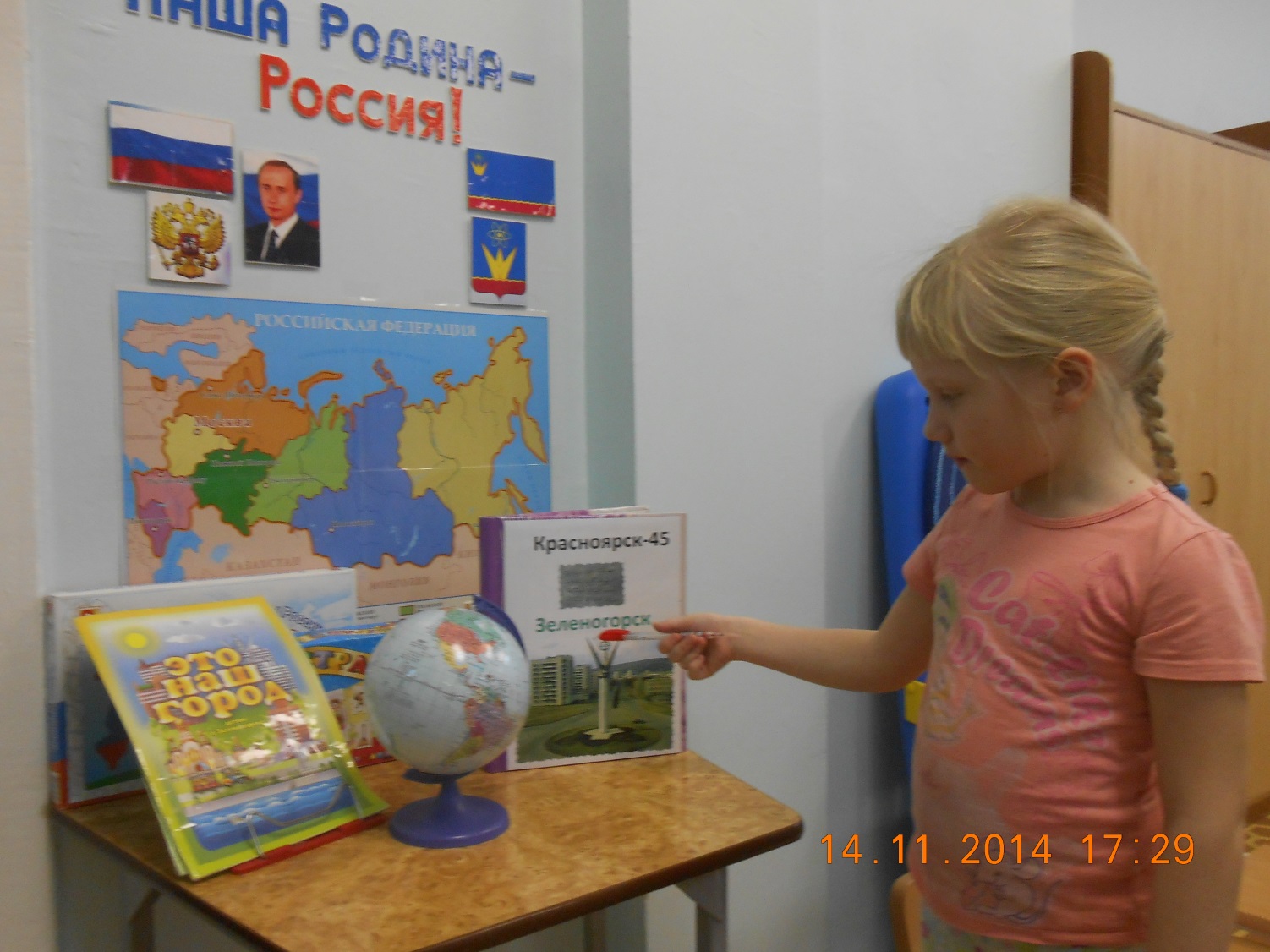 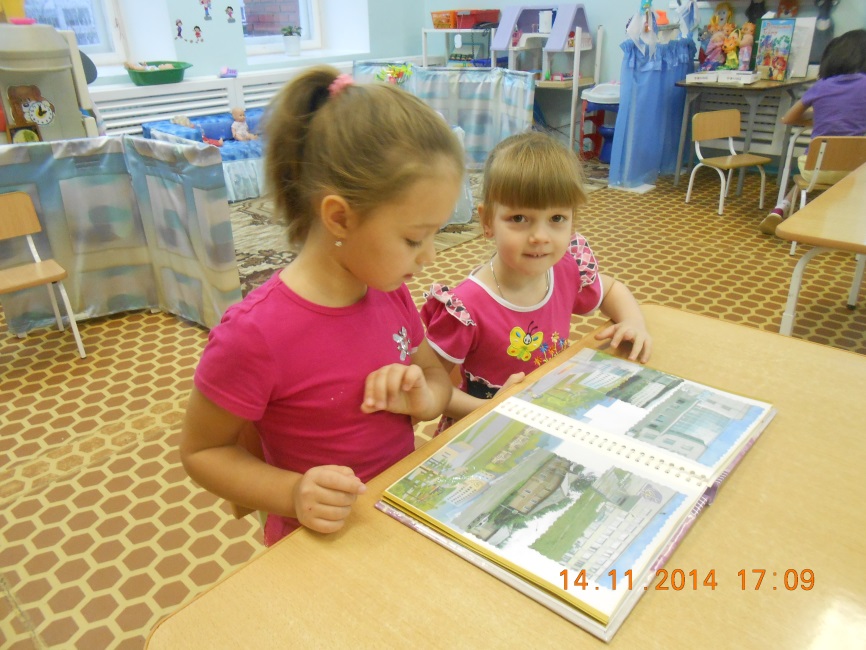 Проект  «Мой любимый город»
Цель: воспитание основ гражданственности, интереса, любви и уважения к своей малой Родине – городу Зеленогорску.
Задачи: 
  Познакомить с историей возникновения города Зеленогорска, видами старого и современного города, достопримечательностями, памятниками архитектуры.
  Познакомить с символами города: флаг, герб.
 Формировать интерес каждого дошкольника к истории своего города, края, страны; основы экологической культуры; гуманного отношения ко всему живому; умение видеть историю вокруг себя.
 Развивать бережное отношение к городу, его достопримечательностям, культурным ценностям, природе;
 Развивать связную речь детей; обогащать и активизировать словарь детей, учить свободно мыслить, фантазировать;
 Помочь родителям сохранить и развить любознательность детей в процессе совместных мероприятий: родители – дети – детский сад;
Познакомить с природой Красноярского края и животными, обитающими в  нашем регионе.
Принципы
 Принцип историзма
 Принцип гуманизации
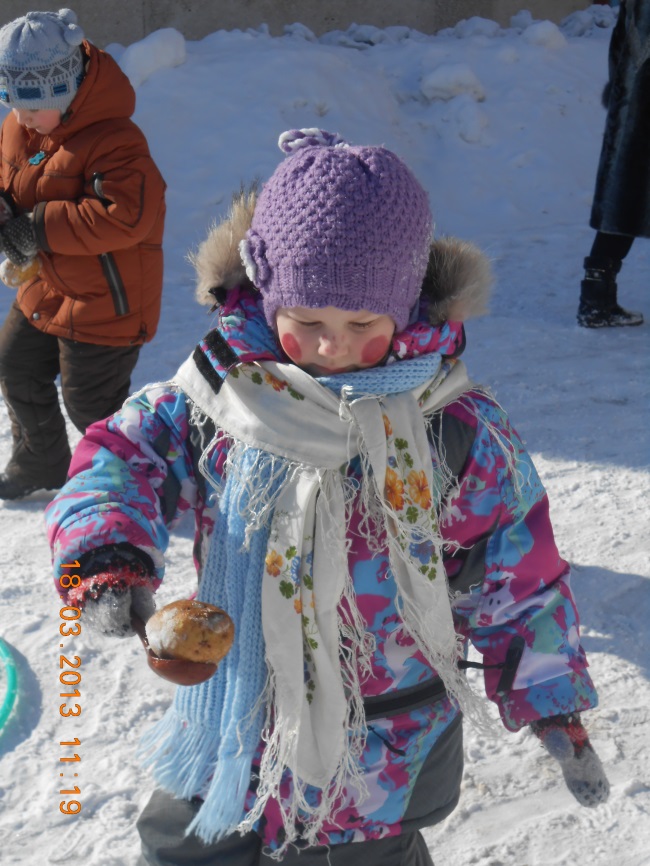 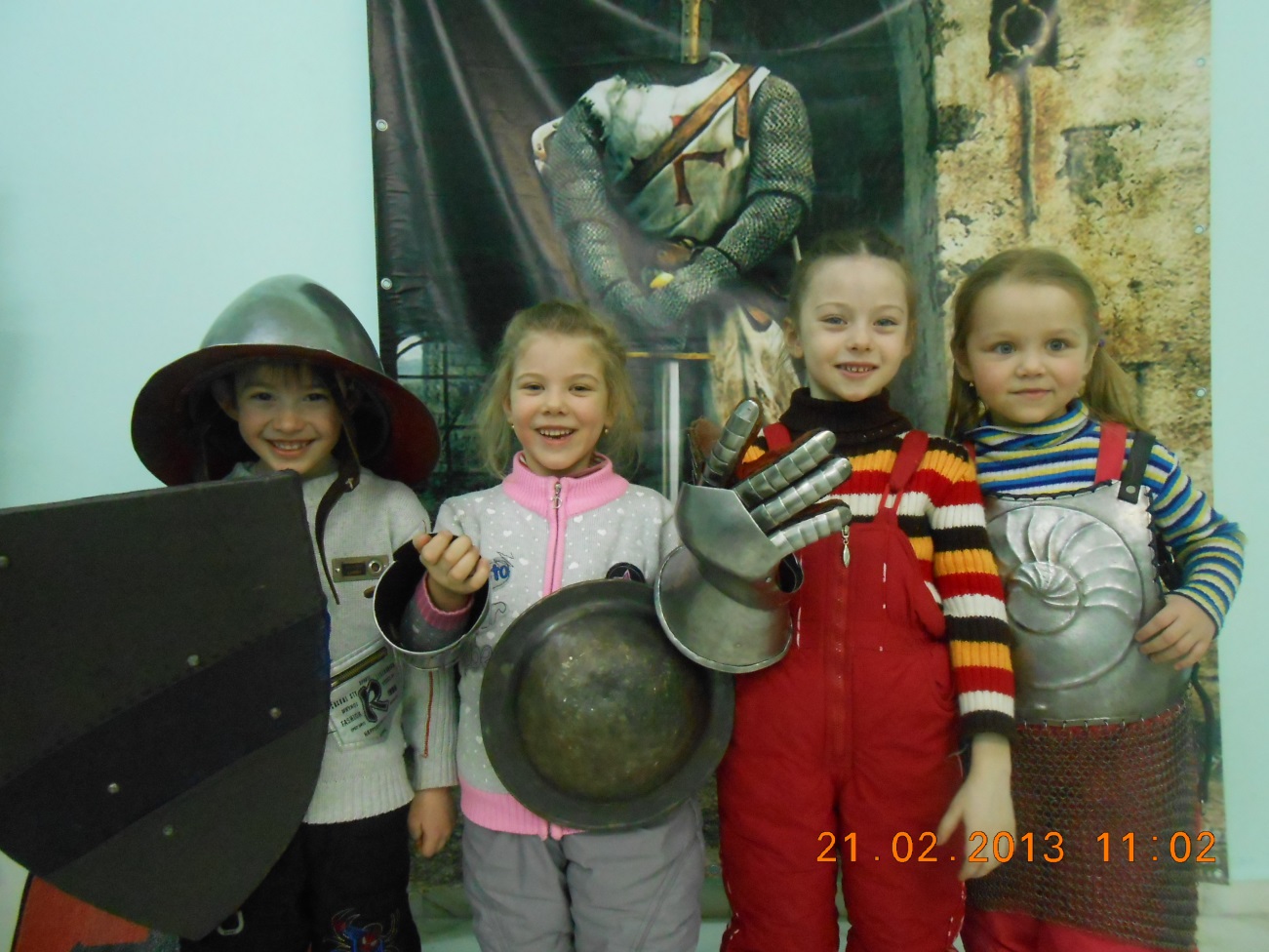 Принцип дифференциации 
 Принцип интегративности
Содержание и технологии ознакомления:
Информационные:
Сбор тематической информации.
Адаптация материала к уровню развития детей дошкольного возраста.
Технологические:
Разработка и написание конспектов.
Подбор дидактических игр и сюжетно-ролевых игр по тематике.
Организационные:
Создание предметно-развивающей среды.
Сбор наглядных средств.
Практические:
Работа с детьми.
Работа с родителями.
Работа по распространению и обмену опытом.
Формы работы:
1.Чтение книг о Зеленогорске, городах Красноярского края.
2. Проведение викторины  для детей; смотр-конкурс  чтецов.
3. Знакомство детей  с  растениями и животными «Красной   книги».
 4. Проведение экспериментов и наблюдений.
 5. Проведение дидактических игр.
 6. Сюжетно-ролевые игры.
 7. Участие с детьми в народных праздниках.
 8. Проведение экскурсии по городу Зеленогорску.
 9. Посещение музея истории нашего города Зеленогорска, музея Боевой славы; библиотеки имени Маяковского.
 10. Занимательная деятельность познавательного характера.
 11. Продуктивная деятельность детей.
 12. Фотовыставки.
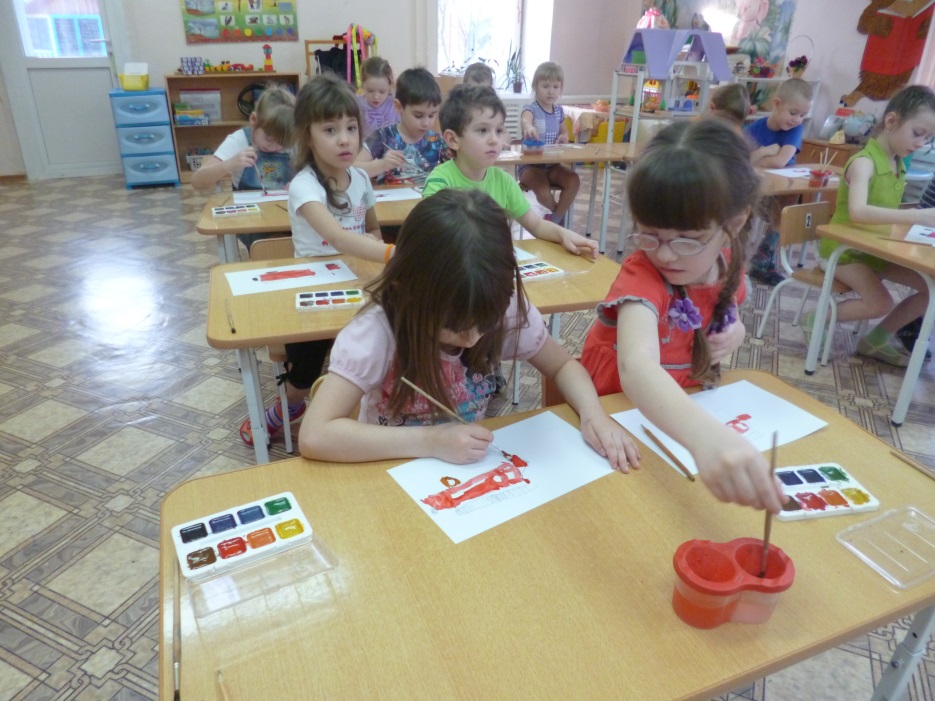 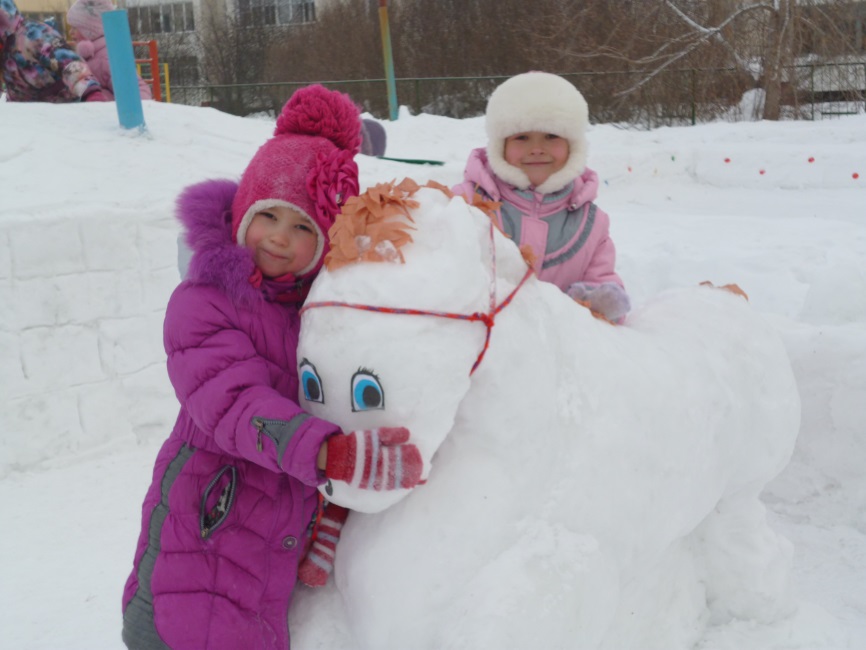 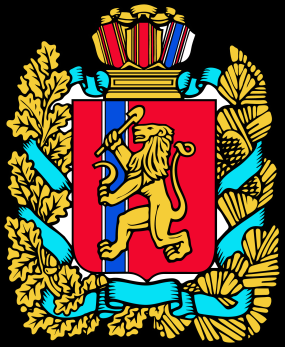 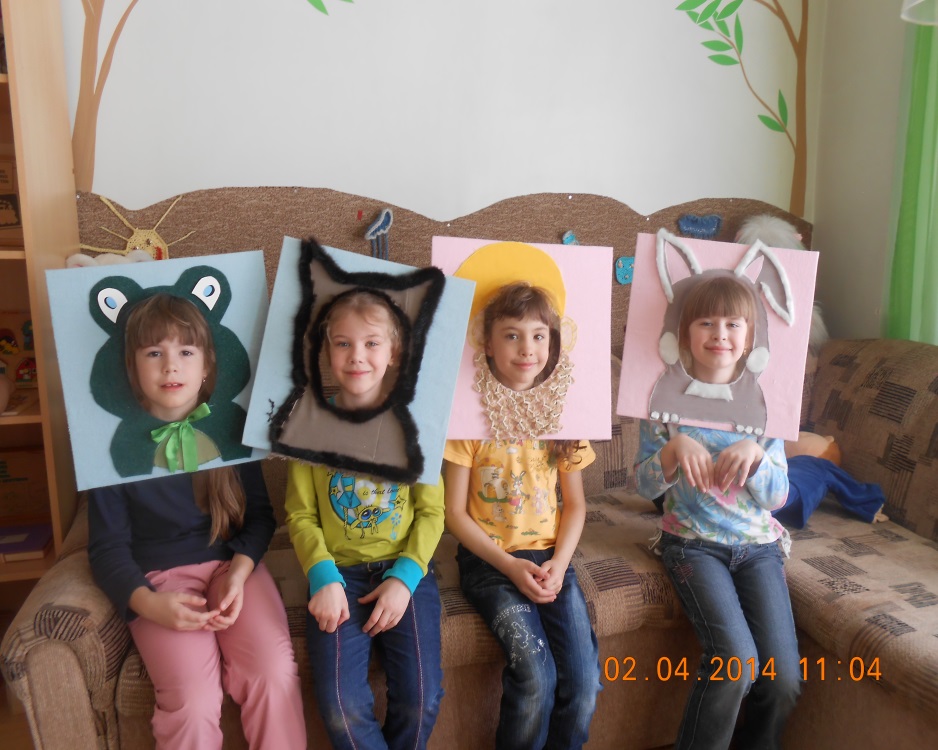 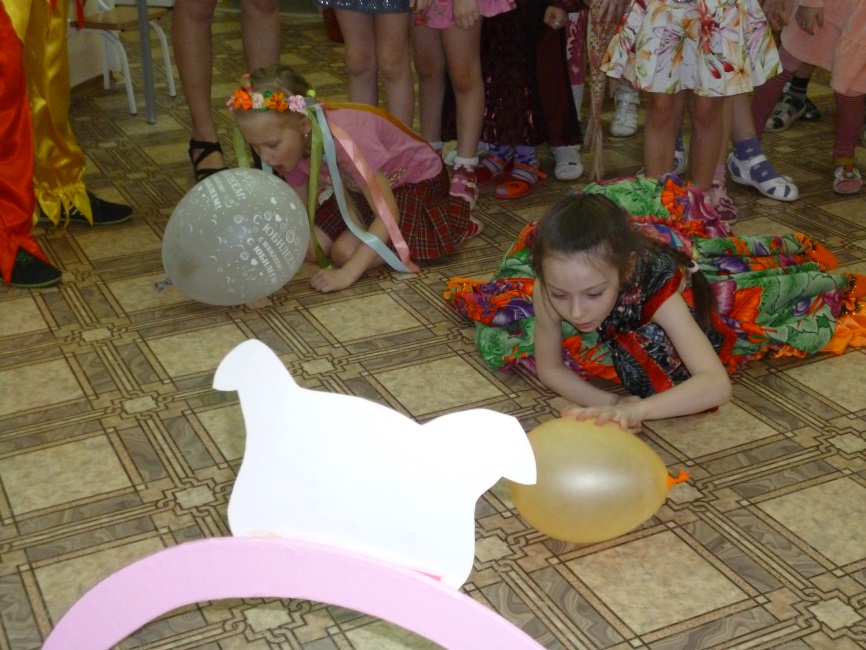 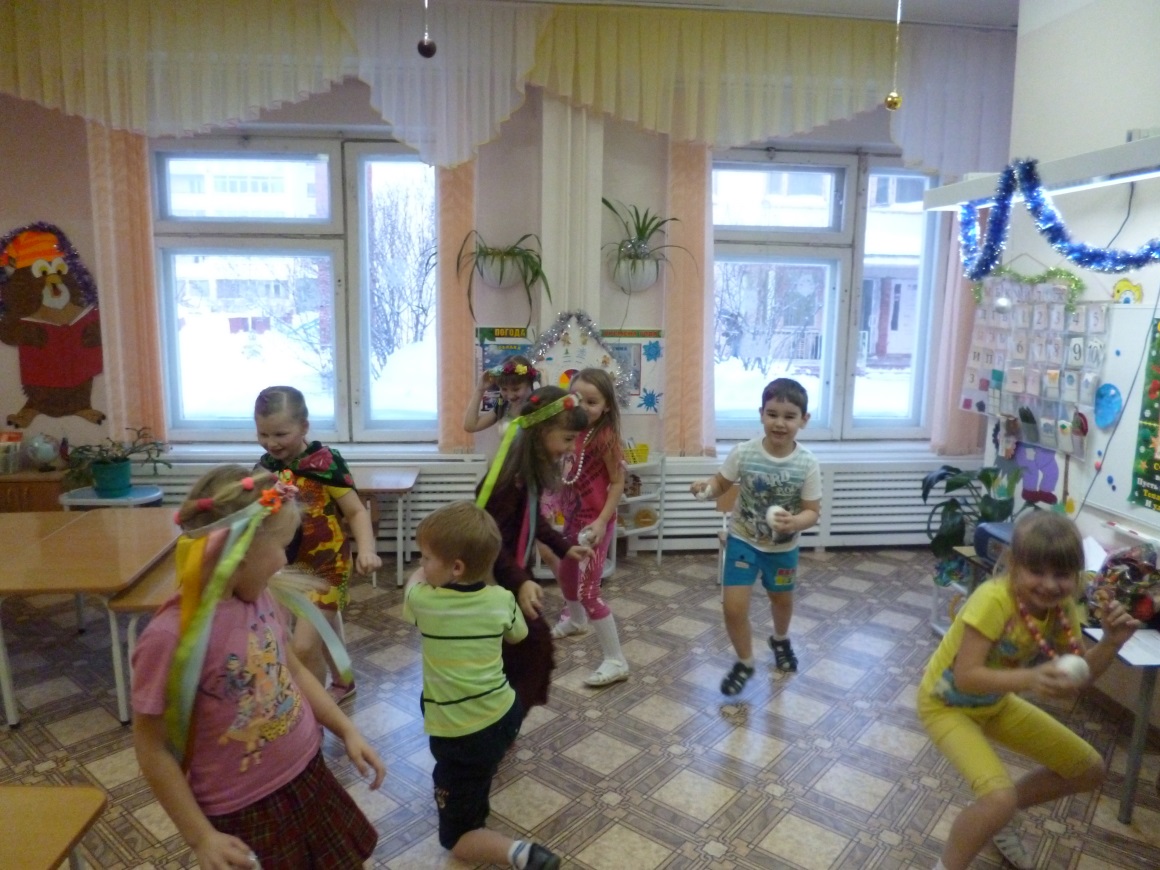 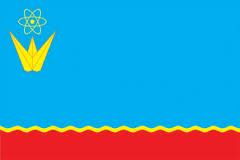 «Самое главное в нашем деле – чтобы в юном сердце жила святыня. Чтобы отечество, его счастье и могущество, его величие и слава – чтобы все это стало безмерно дорого, незыблемо и непоколебимо, как образ матери и родного отца, как вечное сияние звезд, как прекрасный мир, открывающийся перед глазами человека. Патриотические убеждения, патриотические порывы юной души – вот в чем высокая цель воспитания».
                                                                                                                            
                                                     В. А. Сухомлинский
Спасибо за внимание!